Les catégories d’âge PEGI
Que signifient les logos ?
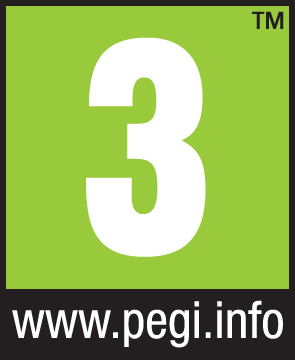 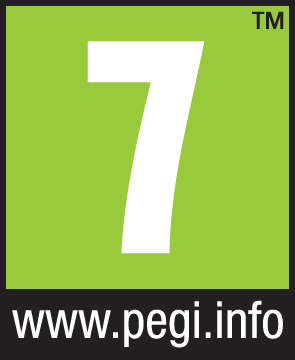 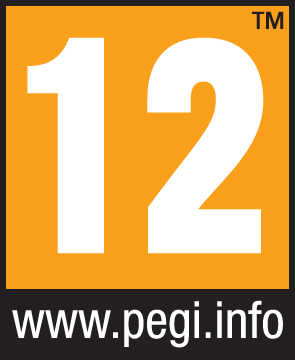 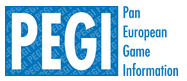 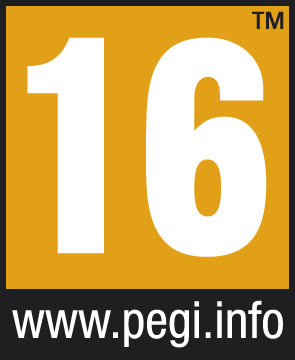 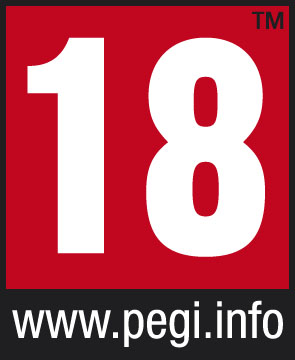 [Speaker Notes: Tour de table sur les jeux vidéo ?
Lesquels ?  
Sur quel support ?

Distribuer les boites de jeux.
Sur ces boîtes, il y a une information TRES importante à prendre en compte avant l’achat. Trouver lequel.    PEGI
A quoi servent-elles ? Quelle est cette information TRES importante ?

Passer en revue les logos PEGI

Avec la planche de travail S2.
Replacer les logos en face des textes.]
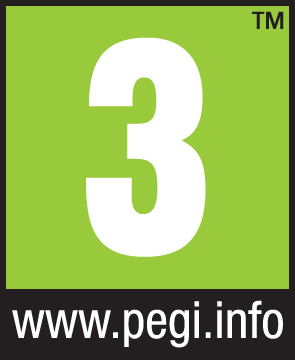 [Speaker Notes: Trouver l’indice qui permet d’identifier la description du logo.]
JEUX POUR LES ENFANTS DE  + 3 ans
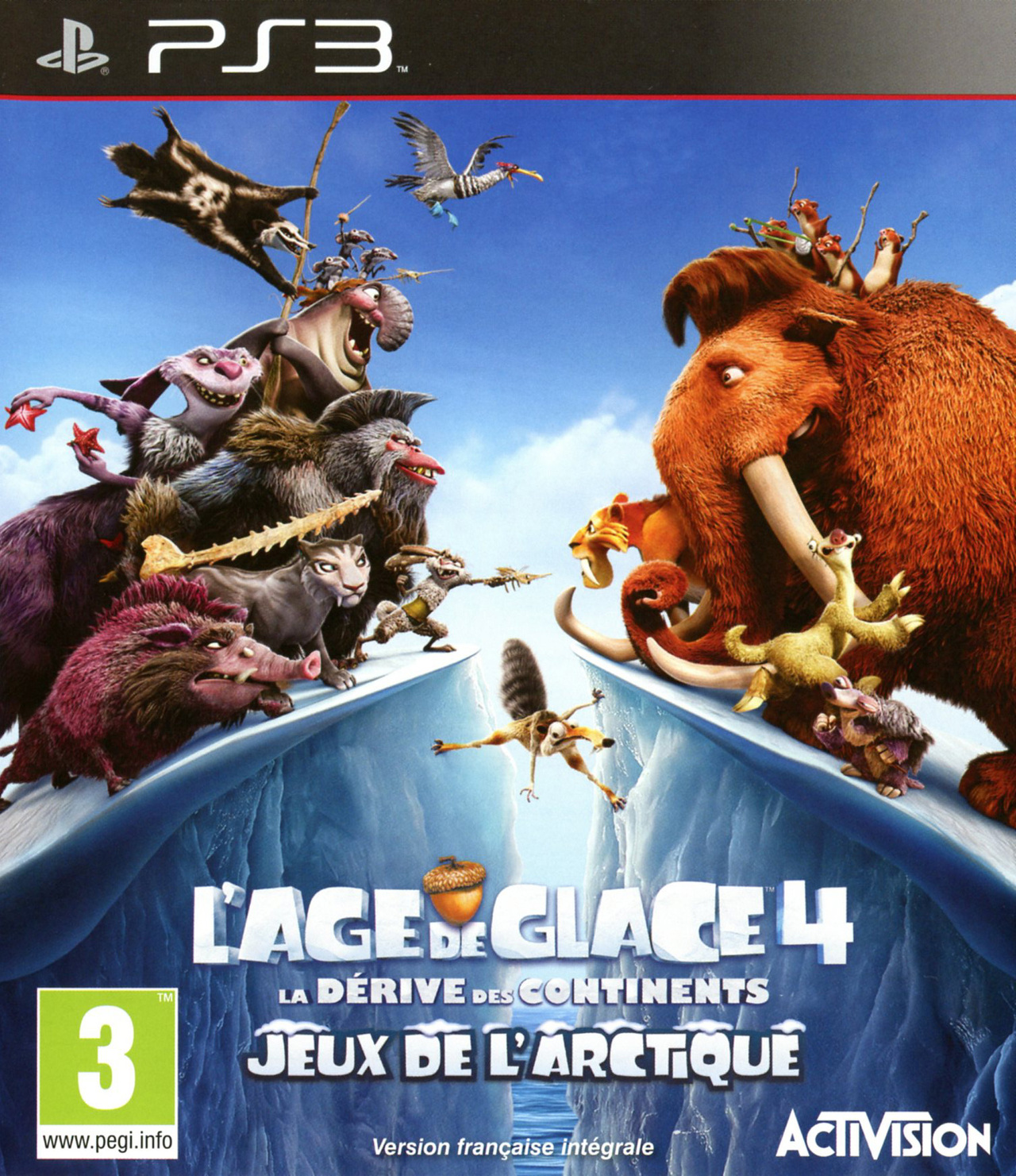 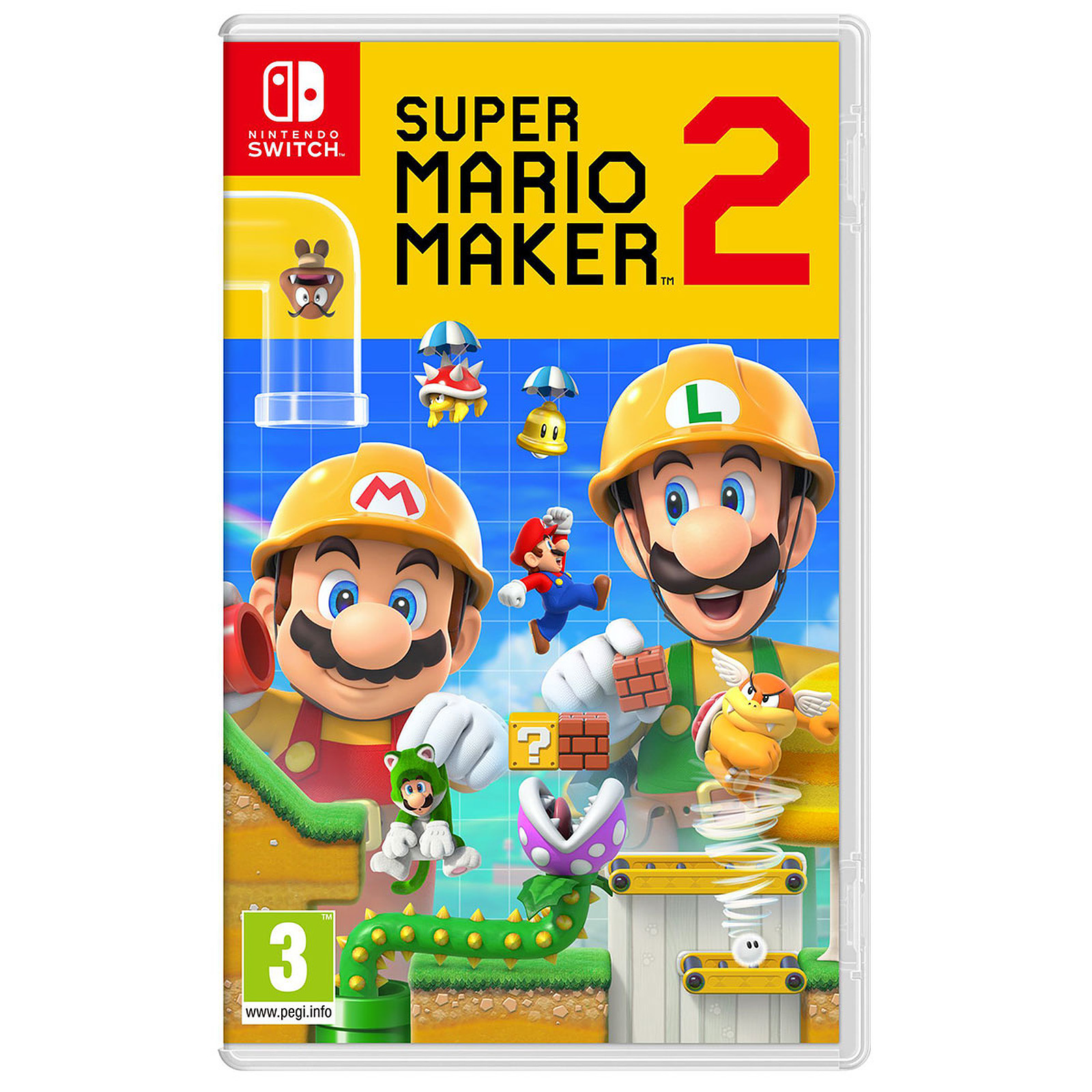 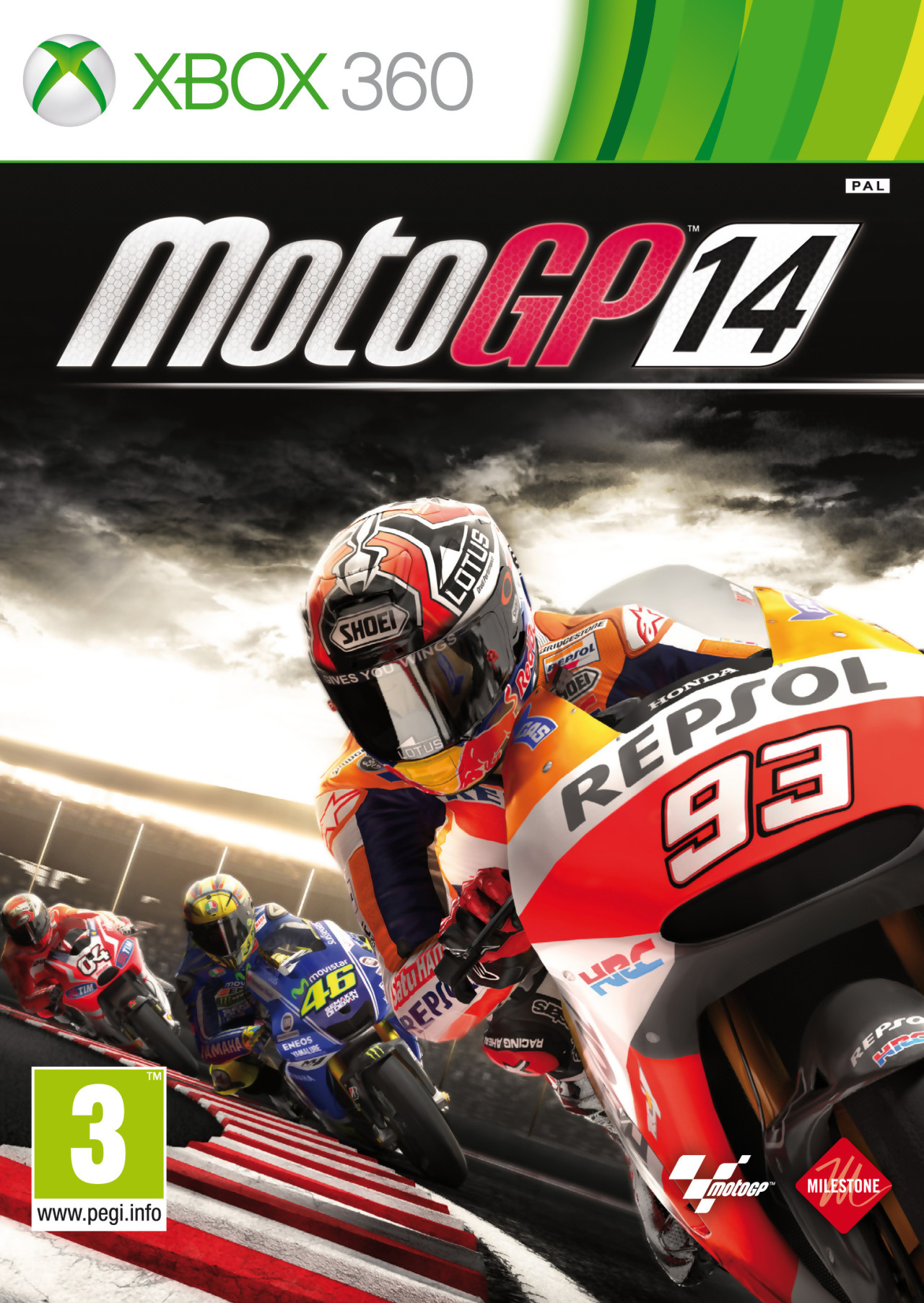 [Speaker Notes: Malgré les indications émettre un doute sur « MotoGP14 ».]
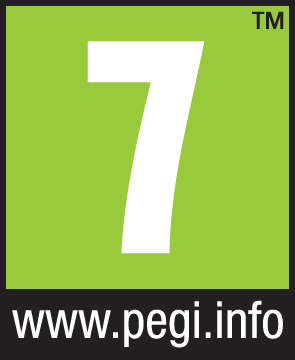 [Speaker Notes: Trouver l’indice qui permet d’identifier la description du logo.
Il faut juxtaposer tous les textes et voir où il y a une gradation dans le domaine de la peur, la grossièreté et la violence.]
JEUX POUR LES ENFANTS DE +7 ans
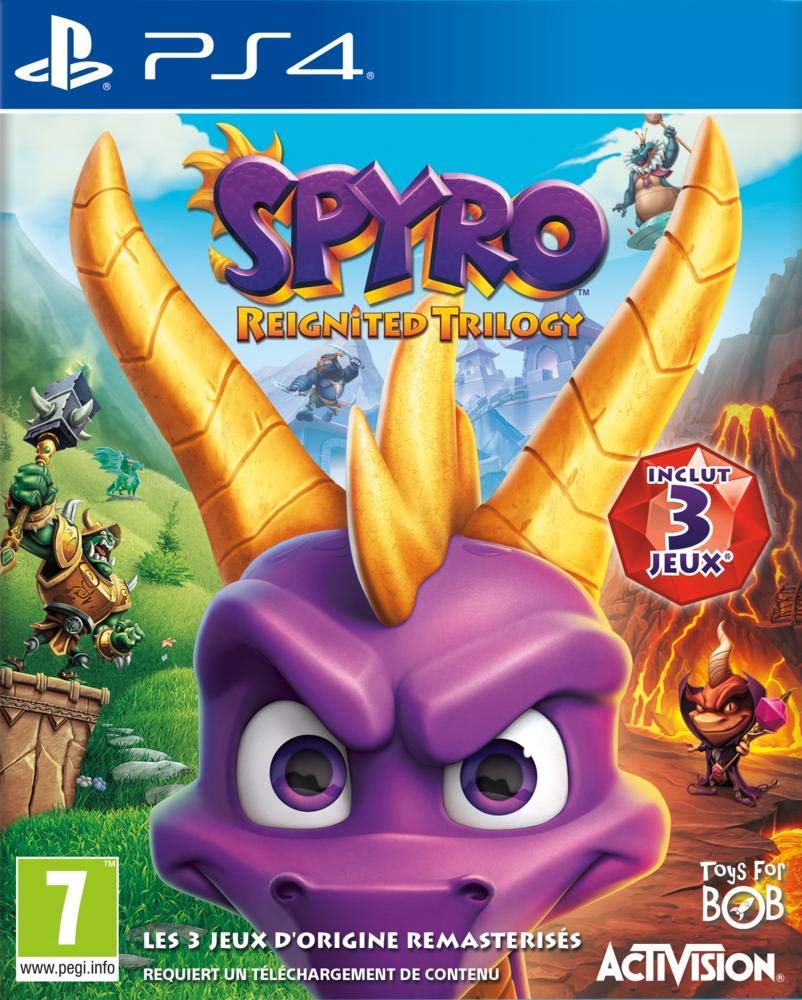 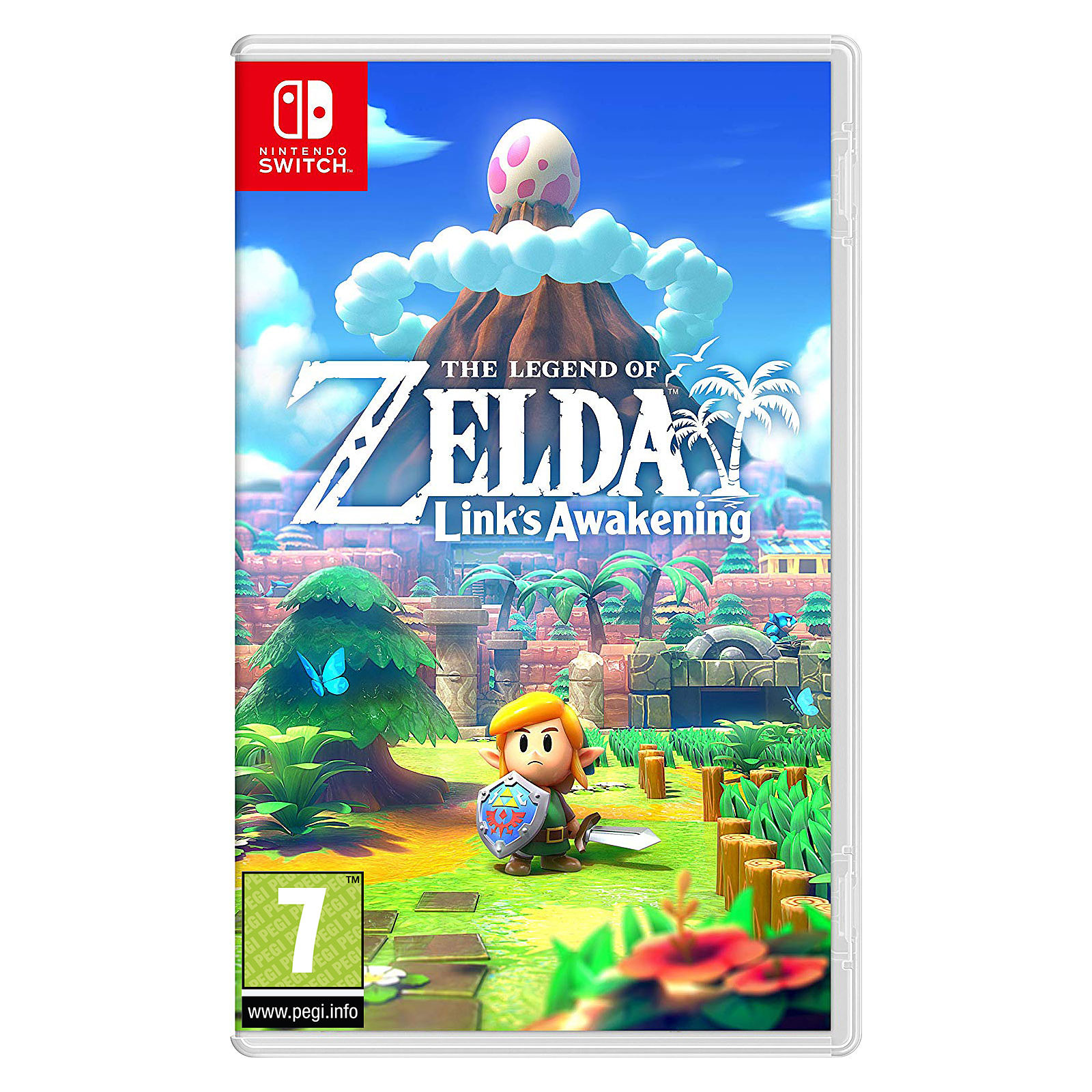 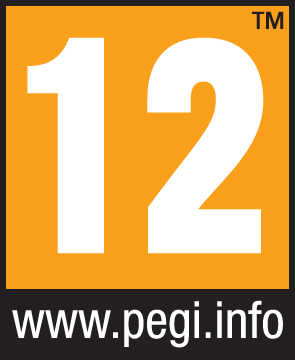 [Speaker Notes: Trouver l’indice qui permet d’identifier la description du logo.
Il faut juxtaposer tous les textes et voir où il y a une gradation dans le domaine de la peur, la grossièreté et la violence.]
JEUX POUR LES ENFANTS DE +12 ans
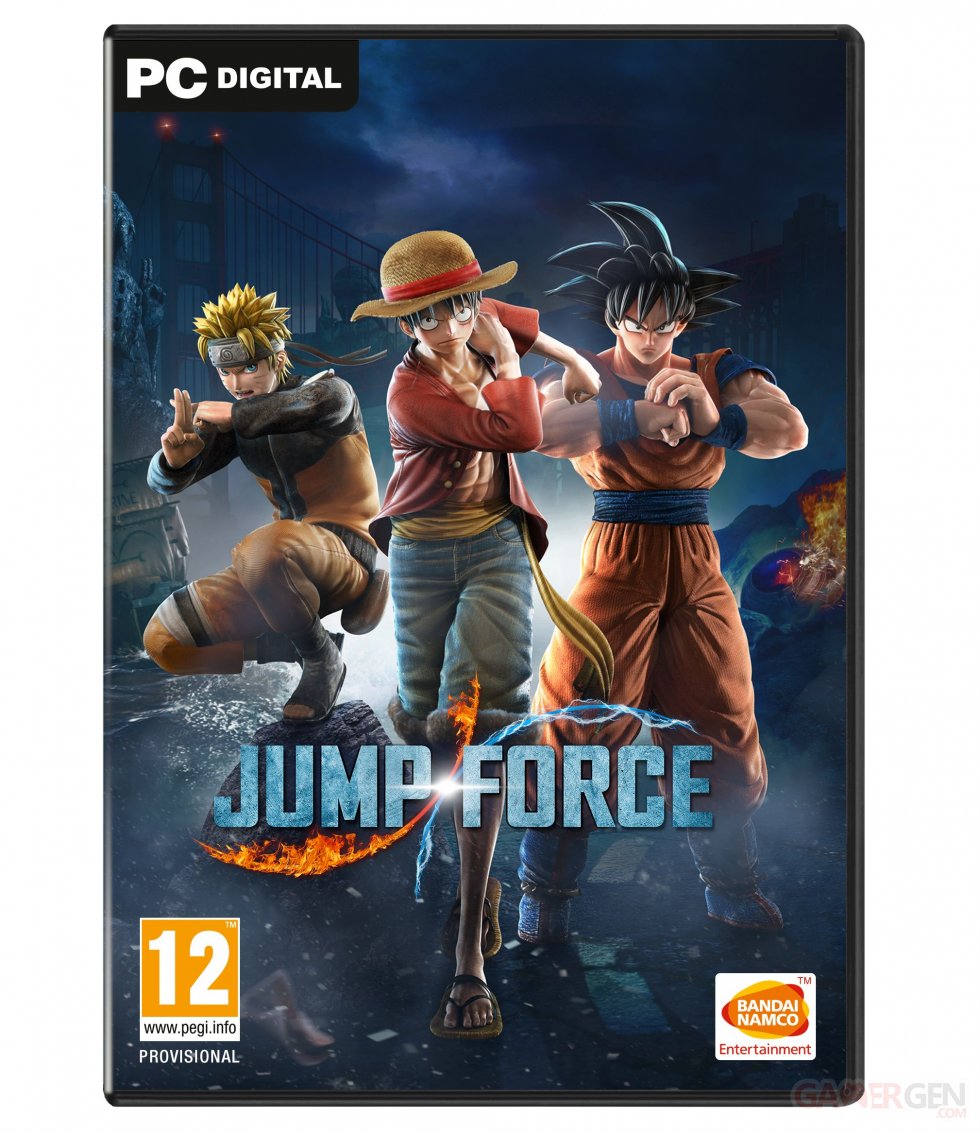 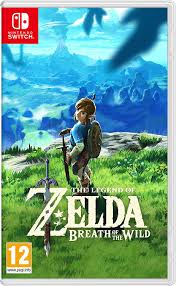 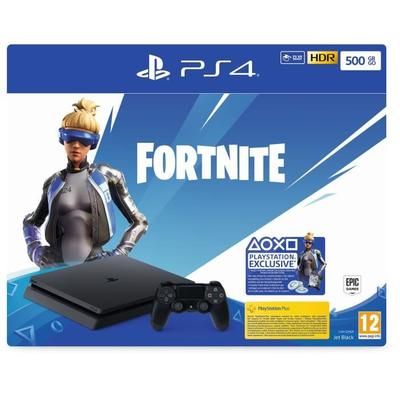 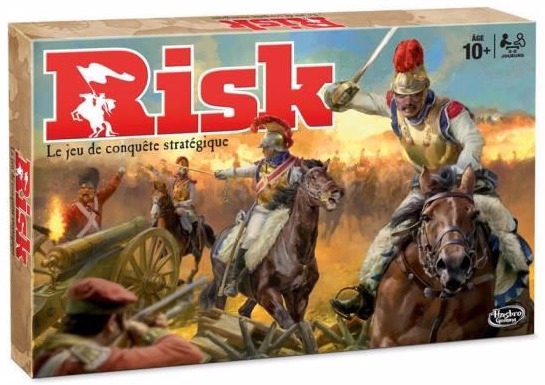 [Speaker Notes: Expliquer que cela existe aussi sur les jeux de société.
C’est une indication pour savoir à partir de quel âge on est capable d’y jouer.
Mais cela peut être déjà une information pour savoir pour qui cela est adapté.]
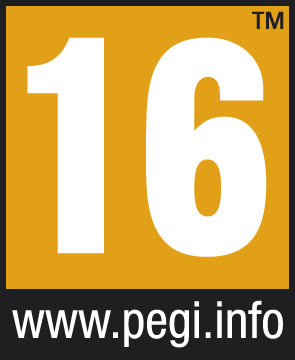 [Speaker Notes: Trouver l’indice qui permet d’identifier la description du logo.
Il faut juxtaposer tous les textes et voir où il y a une gradation dans le domaine de la peur, la grossièreté et la violence.]
JEUX POUR LES ENFANTS DE +16 ans
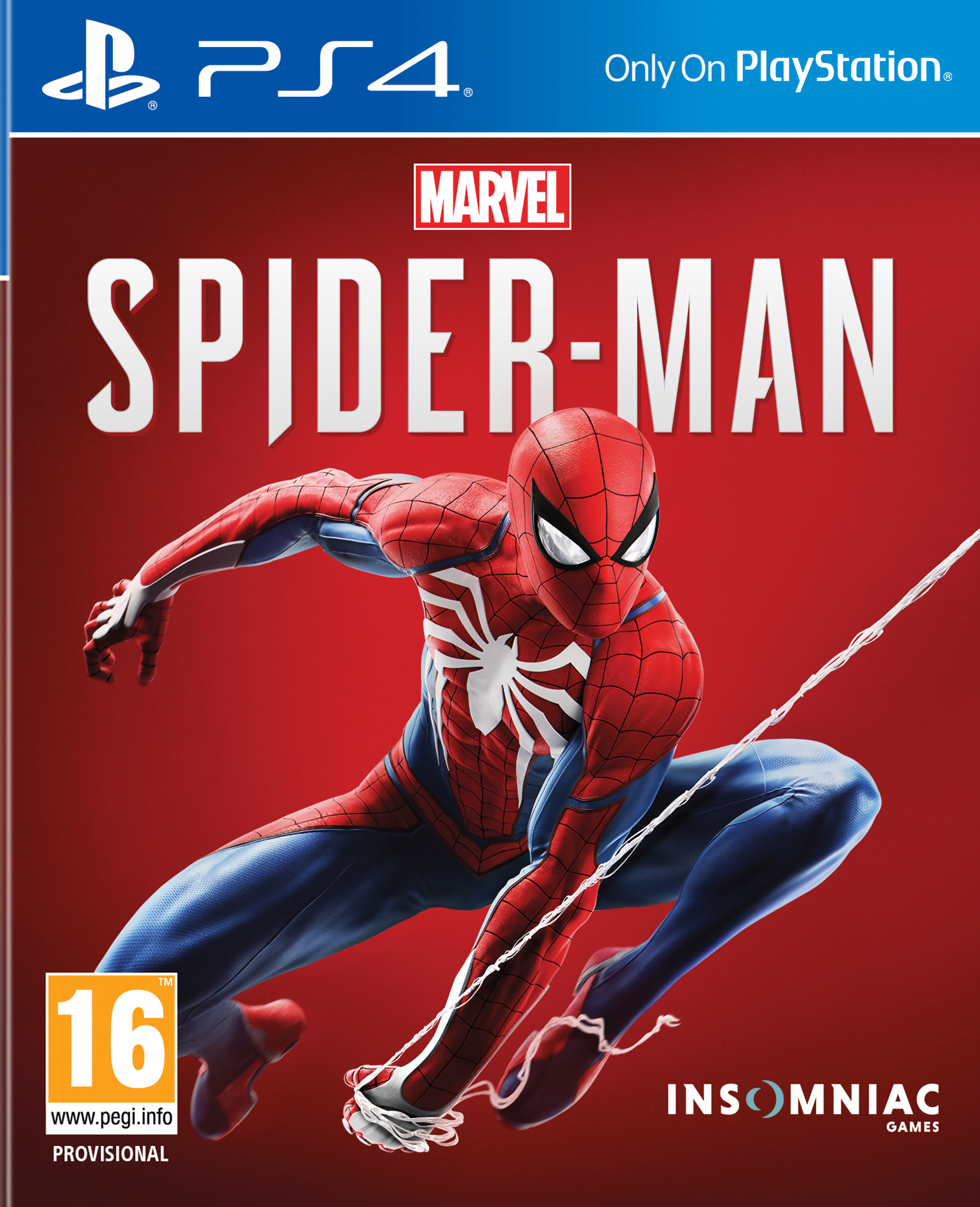 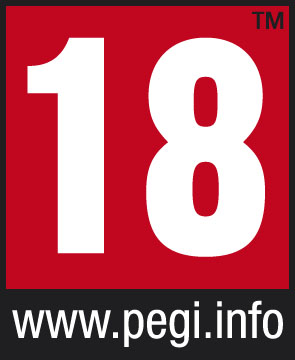 [Speaker Notes: Trouver l’indice qui permet d’identifier la description du logo.
Il faut juxtaposer tous les textes et voir où il y a une gradation dans le domaine de la peur, la grossièreté et la violence.]
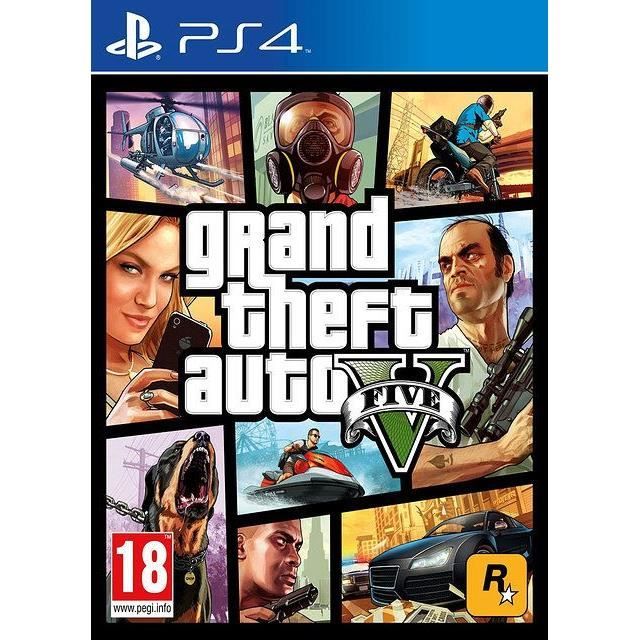 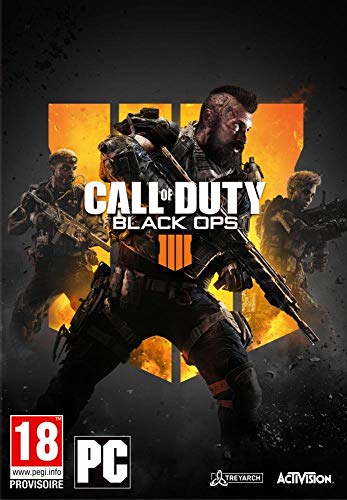 JEUX POUR LES ADULTES
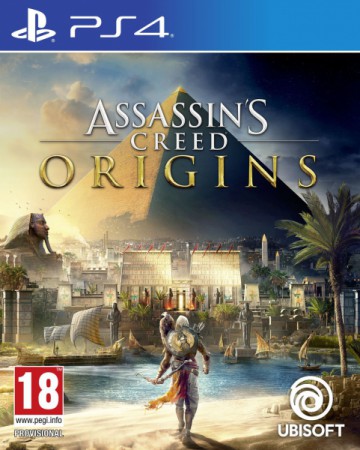 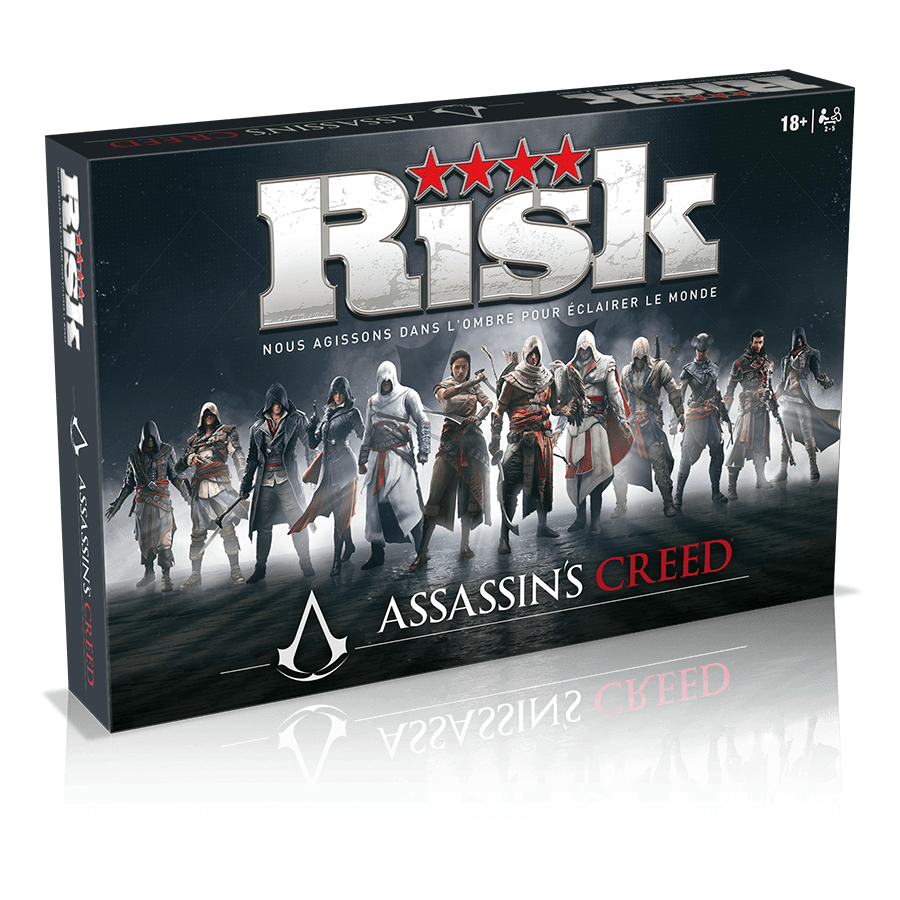 Les DESCRIPTEURS de CONTENUS   PEGI
Que signifient les logos ?
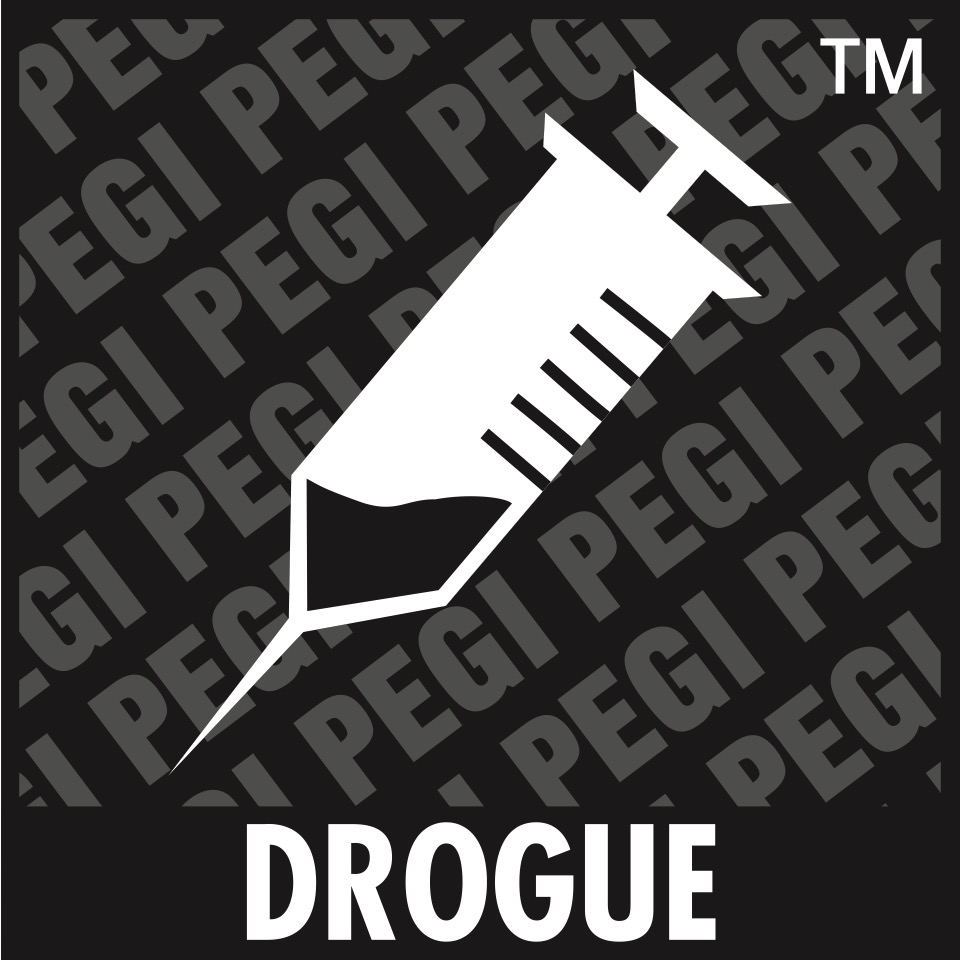 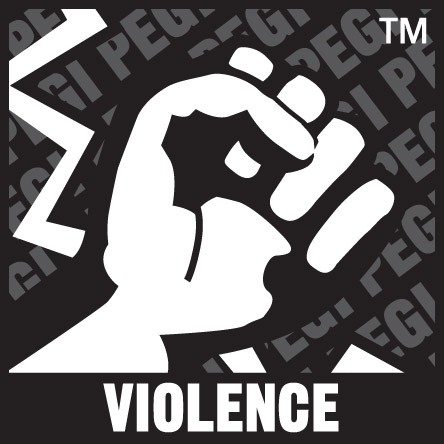 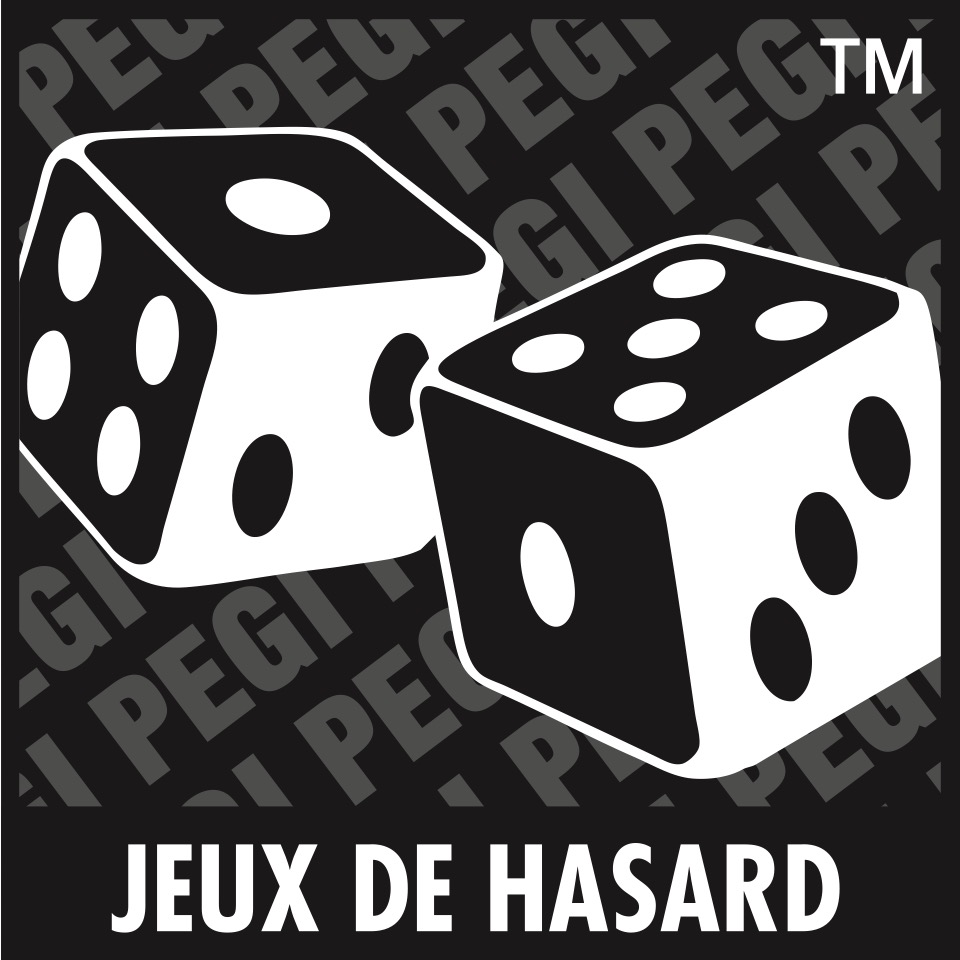 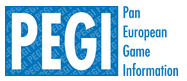 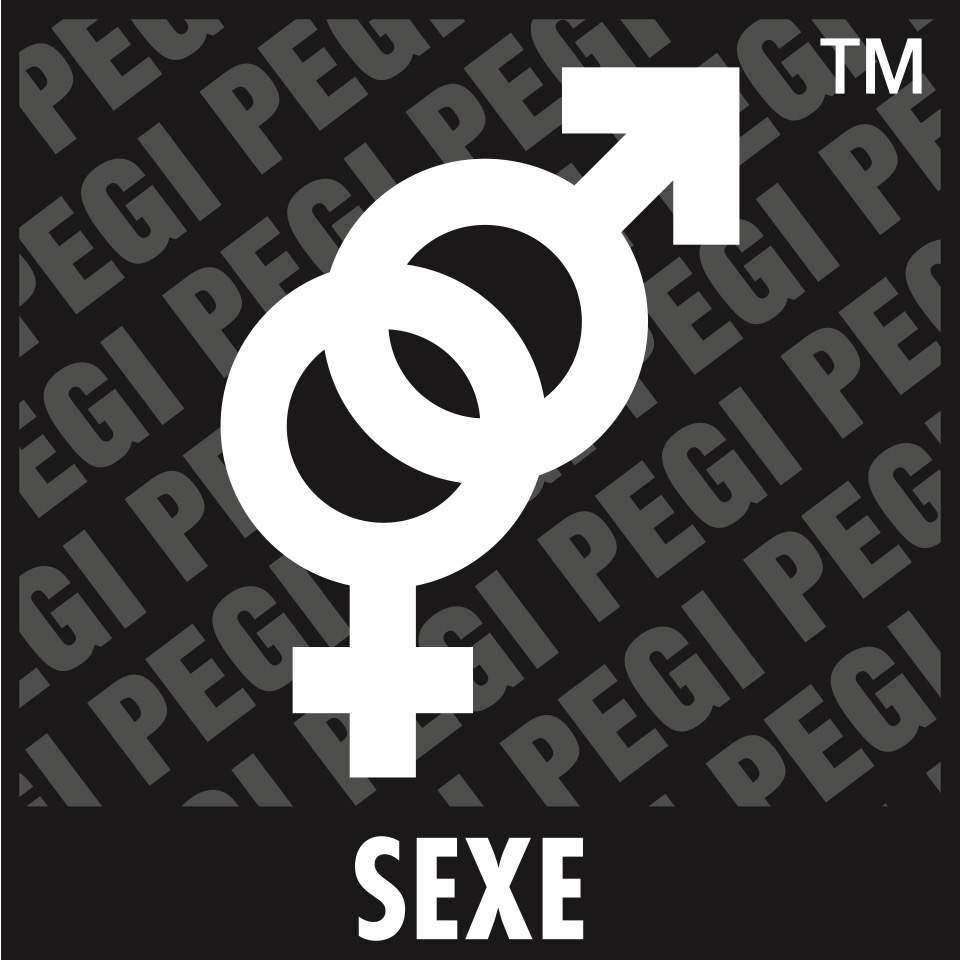 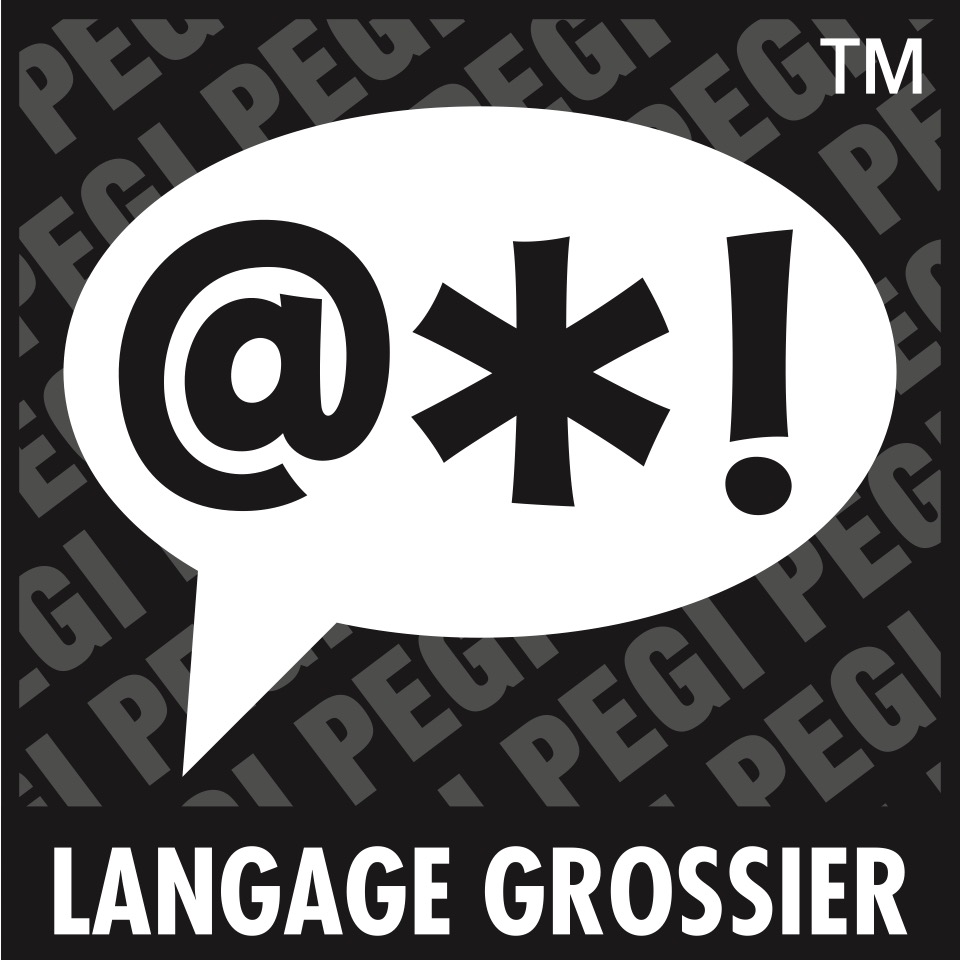 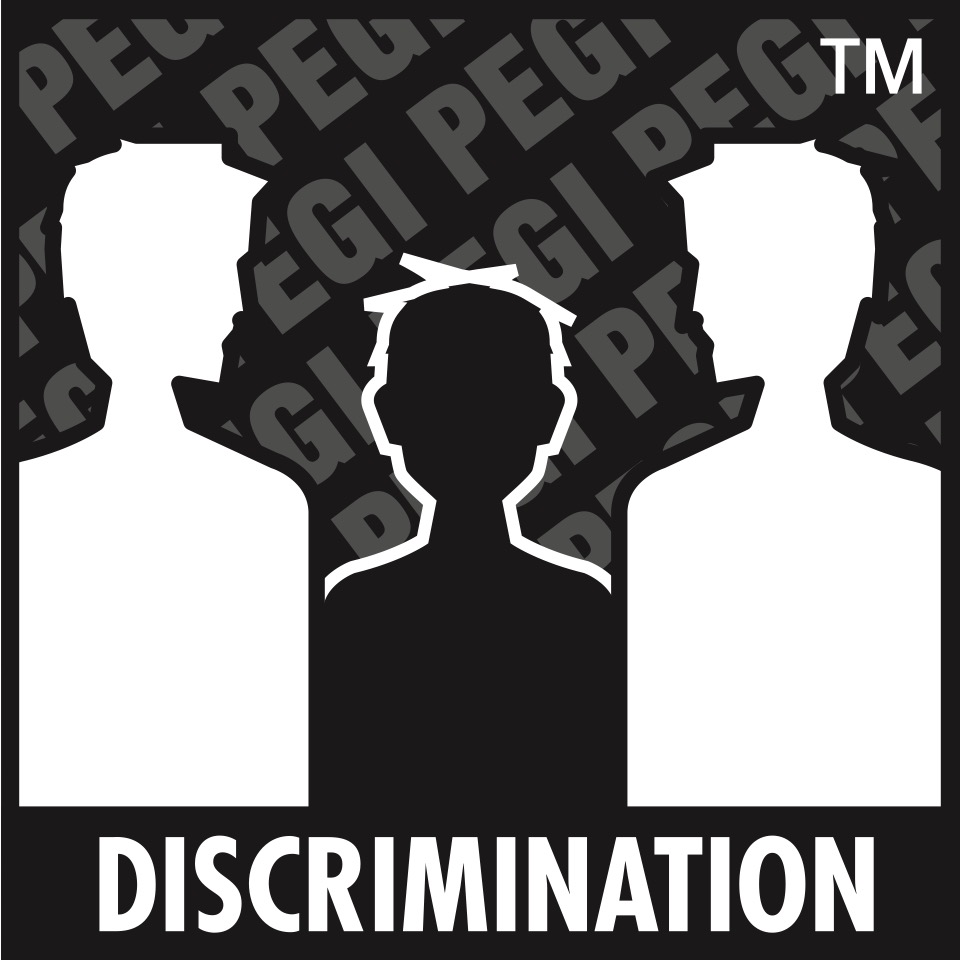 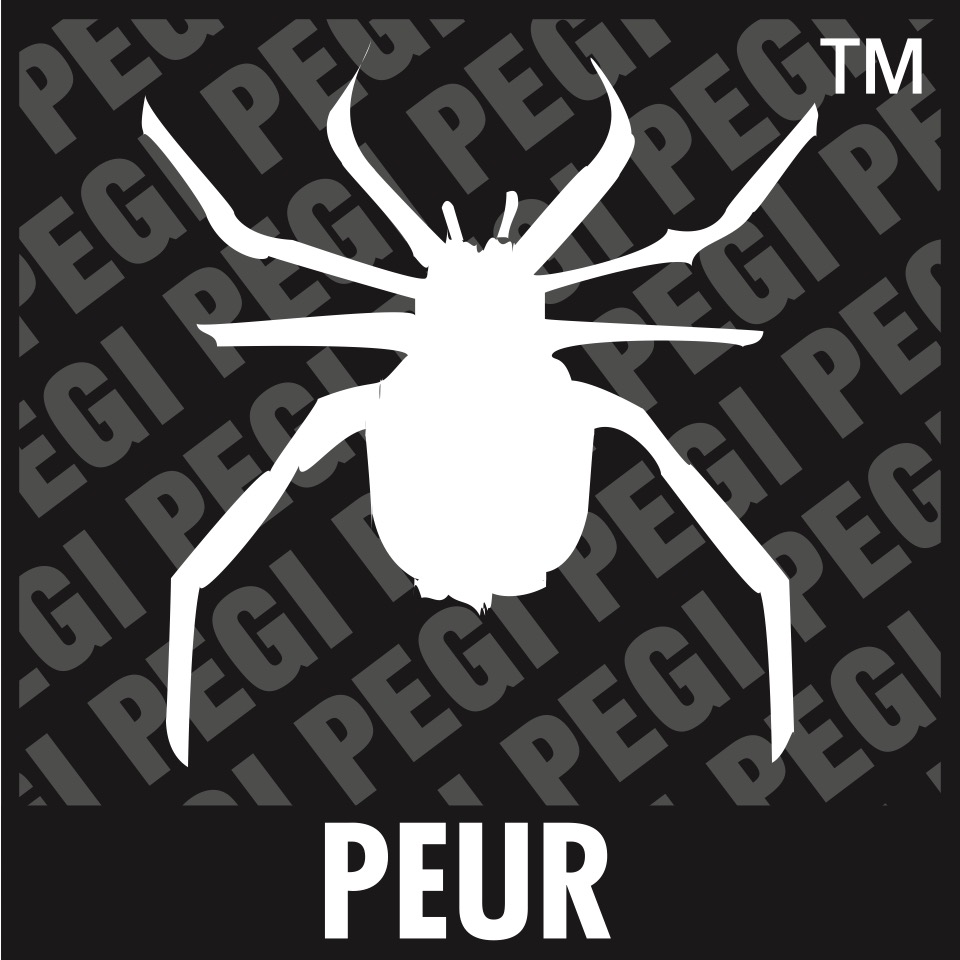 [Speaker Notes: Distribuer les boites de jeux.
Sur ces boites, trouver une autre information PEGI.
A quoi servent-elles ? Quelle est cette information TRES importante ?

Passer en revue les logos PEGI.

Avec la planche de travail S3.
Replacer les logos en face des textes.]
Violence
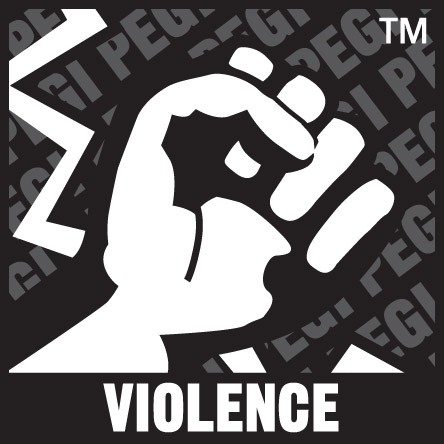 Langage grossier
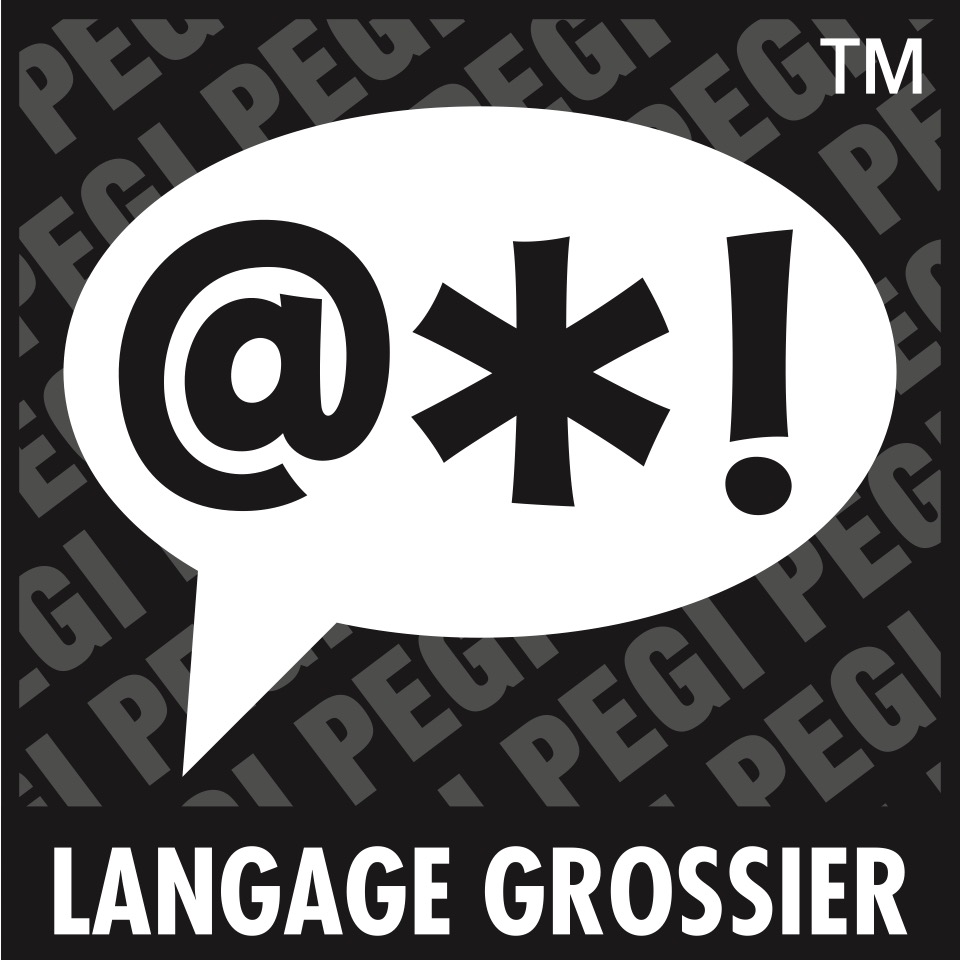 Peur
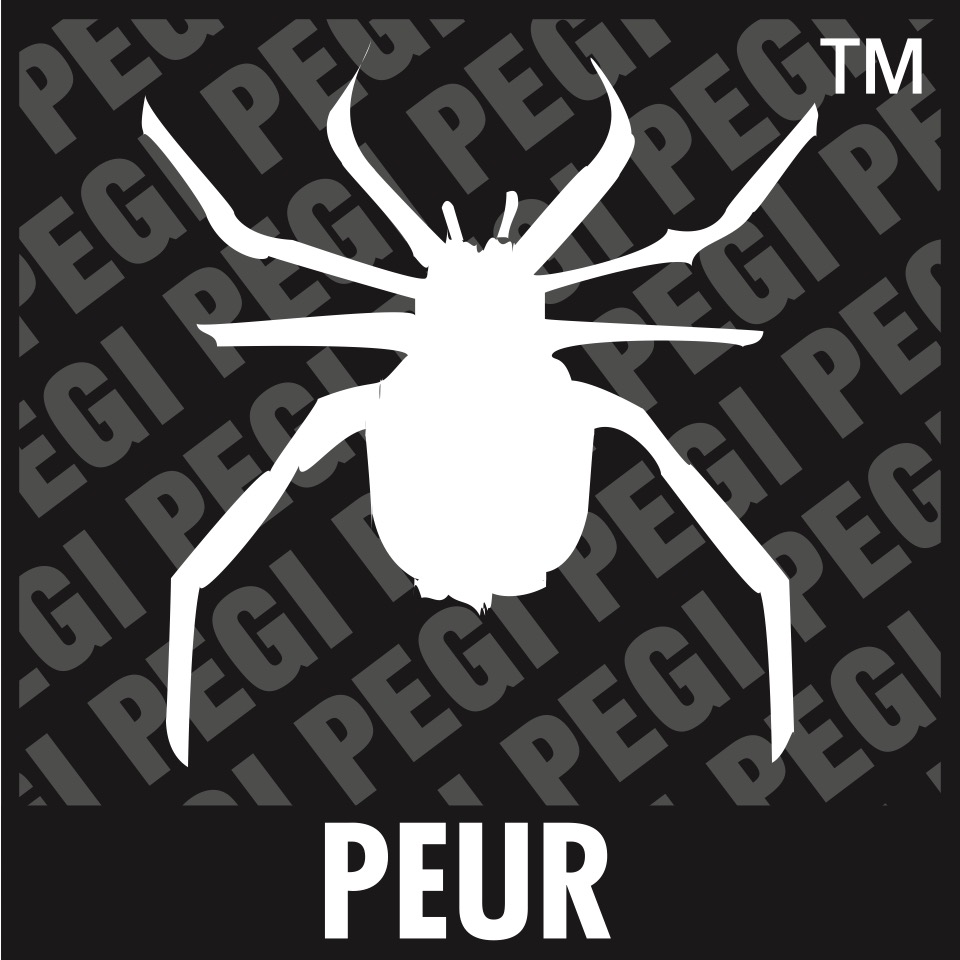 Jeu de hasard
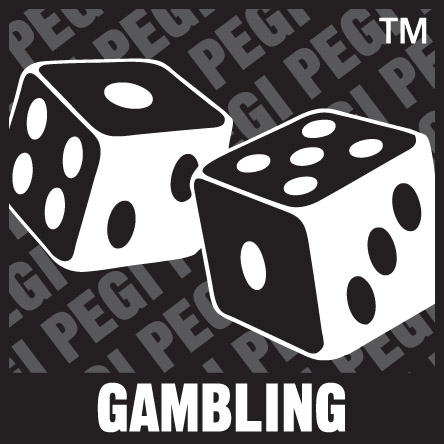 [Speaker Notes: Casinos où les salles de jeux de hasard sont des lieux interdits aux enfants de moins de 18 ans même accompagnés d’un adulte.
Là aussi on peut se demander pourquoi alors PEGI 12 ou 16 ?]
Sexe
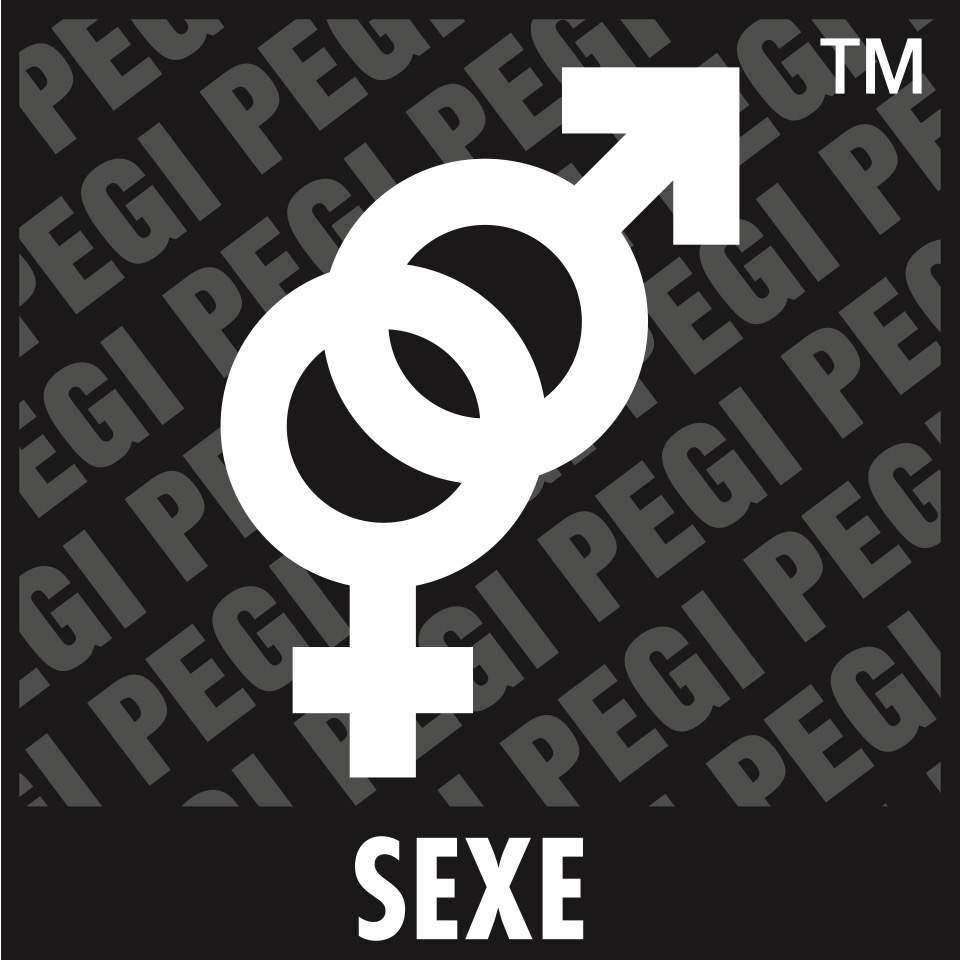 Drogues
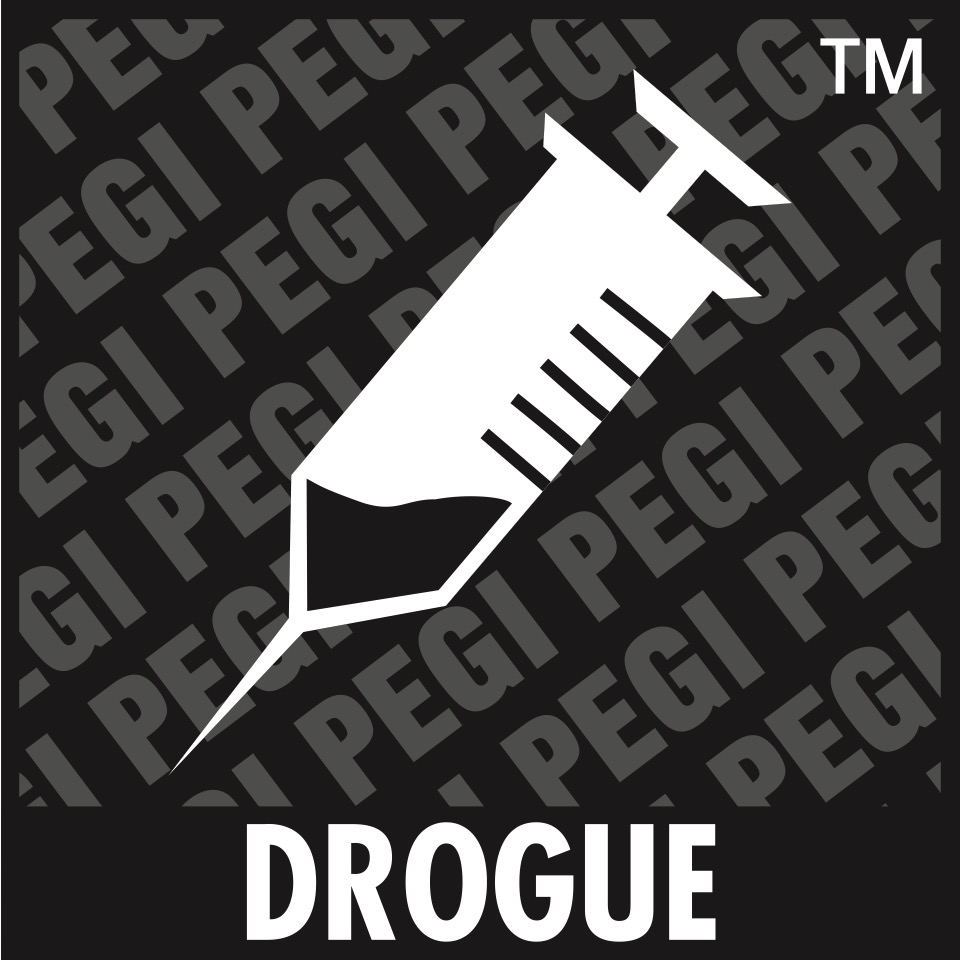 Discrimination
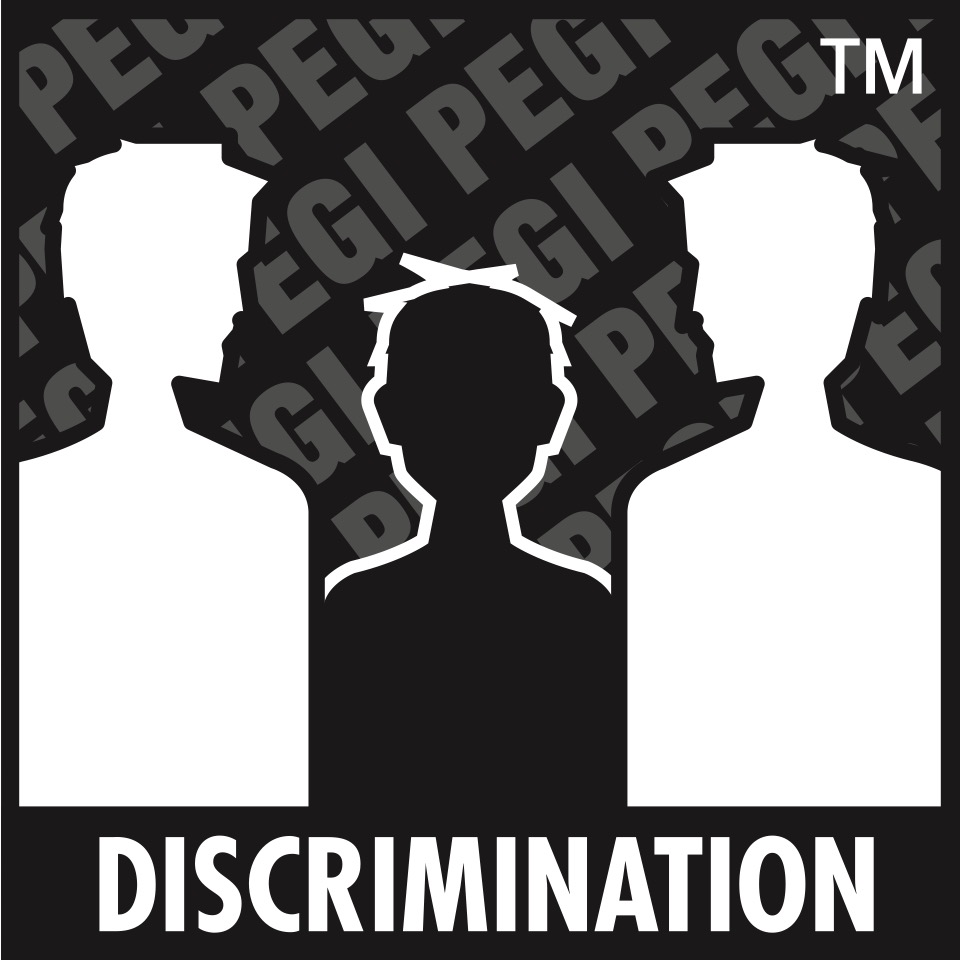 Achats intégrés (pictogramme récent 2018)
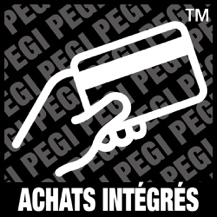 Merci pour votre attention
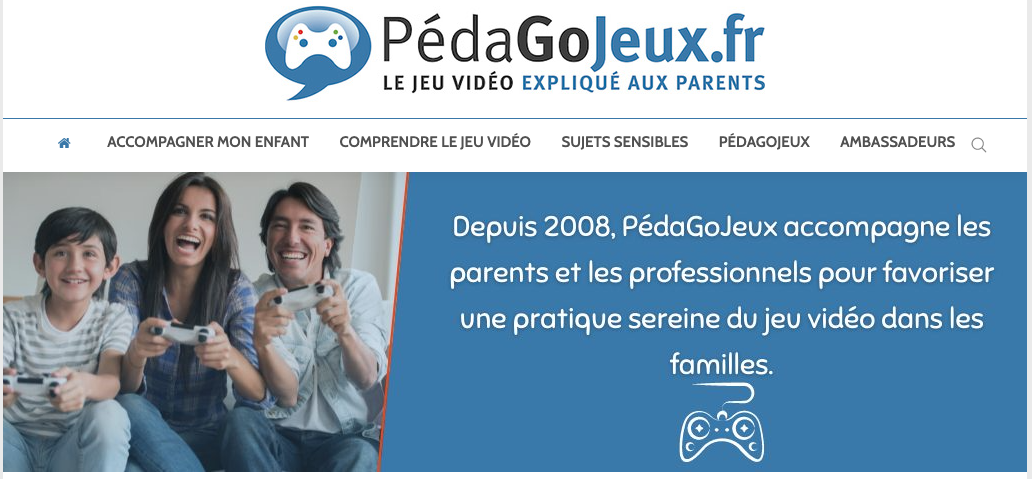 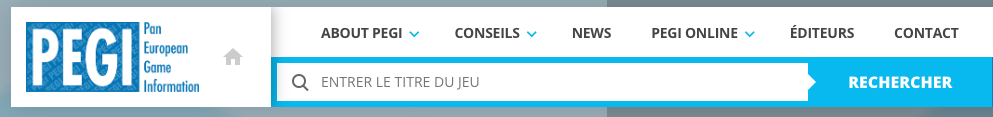 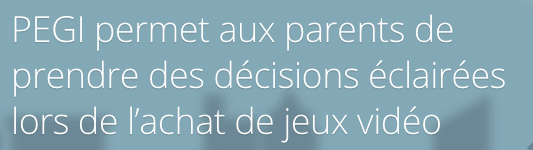 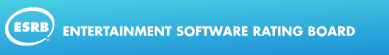